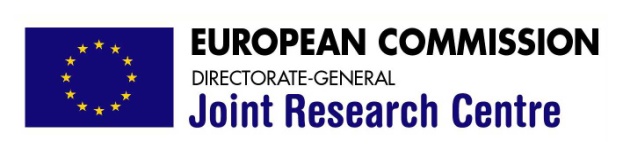 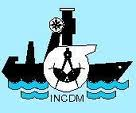 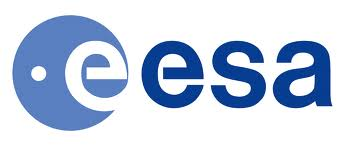 AERONET-OC: Gloria
Giuseppe Zibordi
Istanbul, 10-11 November 2011.
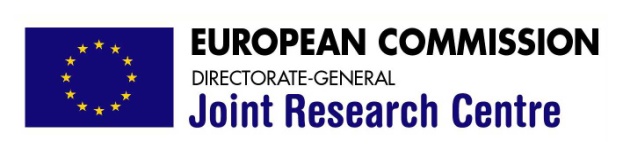 Requirements for field data supporting cal/val programs
Traceable (with defined uncertainties quantified, when appropriate, through reference standards); 
Globally distributed (ideally representing the wide range of geophysical conditions that remote sensing products are expected to observe);
Continuous (time-series of quality assured data are fundamental for assessing remote sensing products from successive space missions);
Cross-site consistent (uncertainties should be likely the same for all measurement sites and measurement conditions); 
Accessible (availability through suitable data policies, is a key element for any cal/val program).
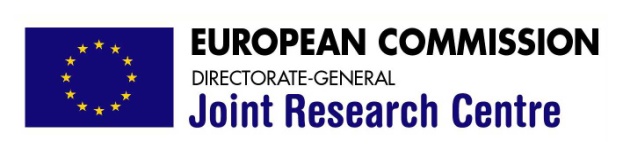 AERONET-OC
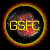 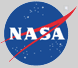 AERONET – Ocean Color  is a sub-network  of the Aerosol Robotic Network (AERONET), relying on modified sun-photometers to support ocean color validation activities with highly consistent time-series of LWN() and a().
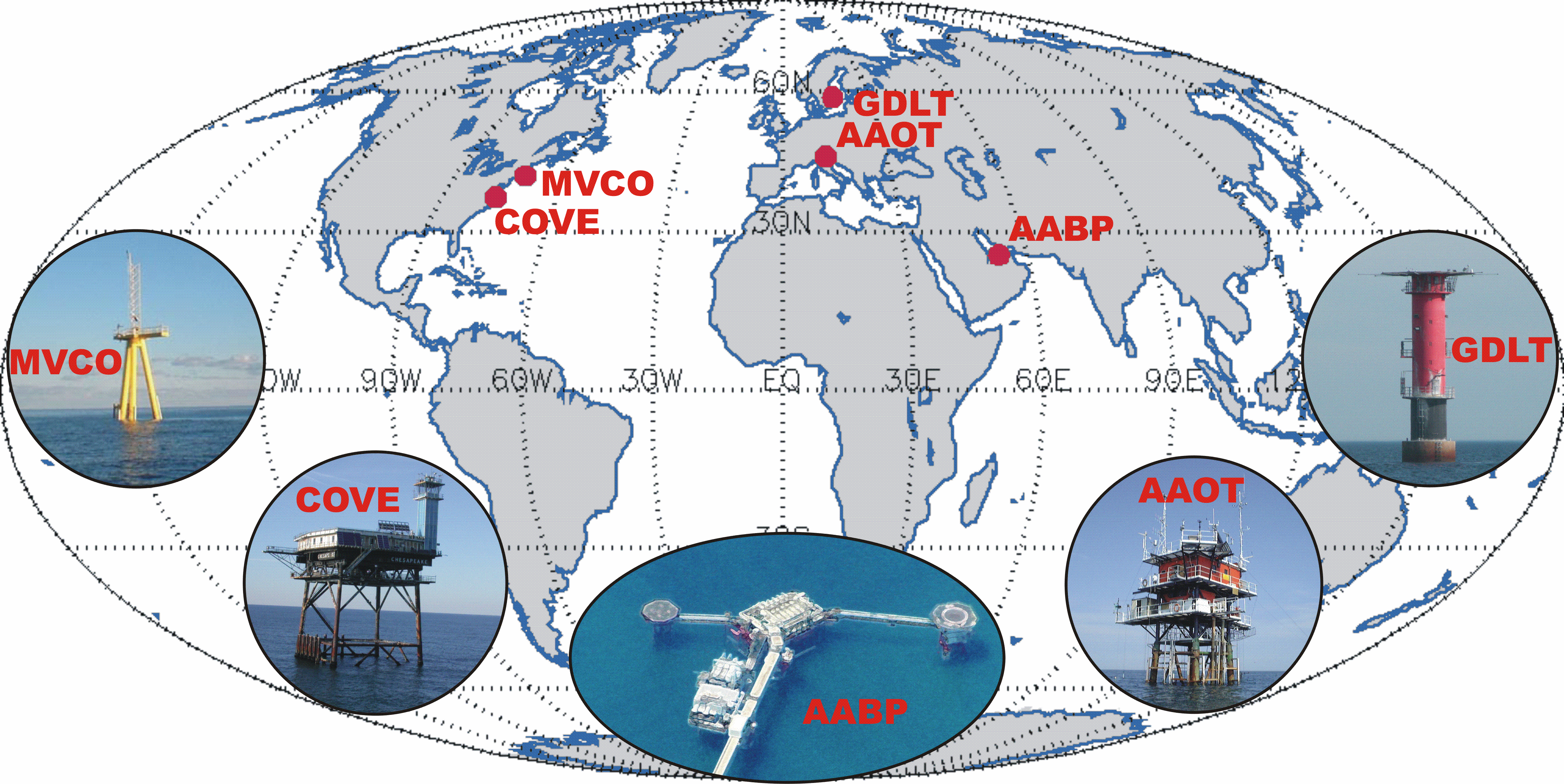 Rationale:
Autonomous radiometers operated on fixed platforms in coastal regions;
Identical measuring systems and protocols, sensor calibrated using a single reference source and method, and data processed with the same code;
Standardized products of normalized water-leaving radiance and aerosol optical thickness.
G.Zibordi et al. A Network for Standardized Ocean Color Validation Measurements. Eos Transactions,  87: 293, 297, 2006.
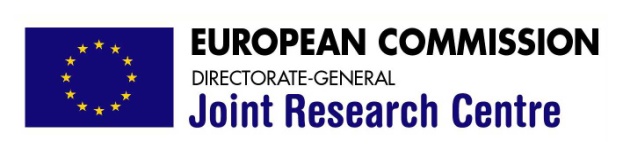 2
SeaPRISM
SeaPRISM
SeaPRISM
4
1
5
6
3
AERONET
Satellite     or PC
Cal-service
AERONET-OC
Products
WEB
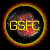 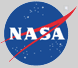 AERONET-OC: the network elements
Calibration service performed by JRC (from 2002 to 2008) and GSFC (from 2009) for above-water radiometric measurements (comparisons between JRC and NASA have shown differences on average below 2%).
SeaPRISMs operated from fixed deployment platforms.
Meteorological satellites (i.e., METEOSAT, GOES) or computers.
AERONET-OC data handling system (part of AERONET).
Marine and atmospheric QA products (i.e., LWN and a() at the 412, 443, 488, 531, 551, 667, 870 and 1020 nm nominal center-wavelengths). 
Products accessibility through internet with a specified data policy.
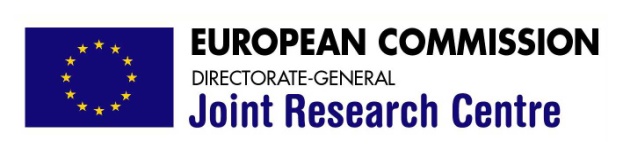 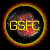 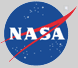 AERONET-OC  (2002-present)
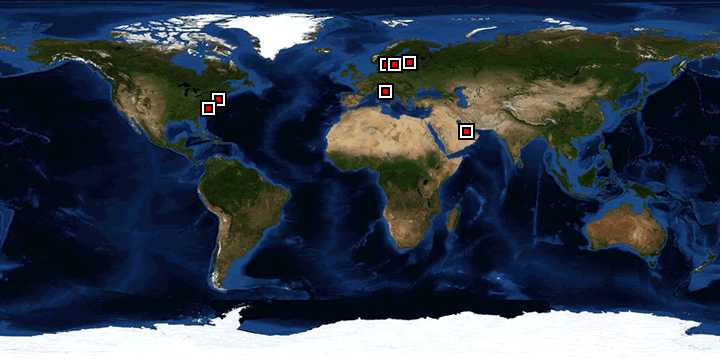 Planned sites
Potential sites
Current sites
Current management and responsibilities
NASA manages the network infrastructure (i.e., handles the instruments calibration and, data collection, processing and distribution within AERONET). 
 JRC has the scientific responsibility of the processing algorithms and performs the quality assurance of data products.
PIs establish and maintain individual AERONET-OC sites.
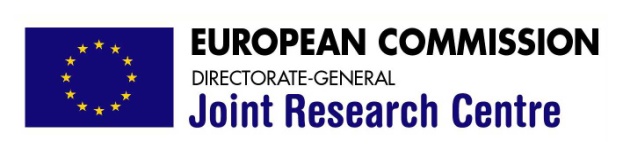 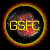 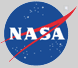 Current AERONET-OC sites
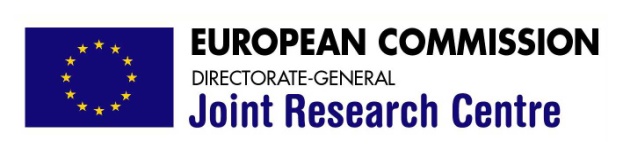 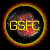 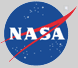 AERONET-OC data applications
Time Series for environmental analysis 
Validation of primary ocean color products 
Assessment of cross-mission primary products 
Regional vicarious calibration of space sensors
Bias-reduction in regional primary products
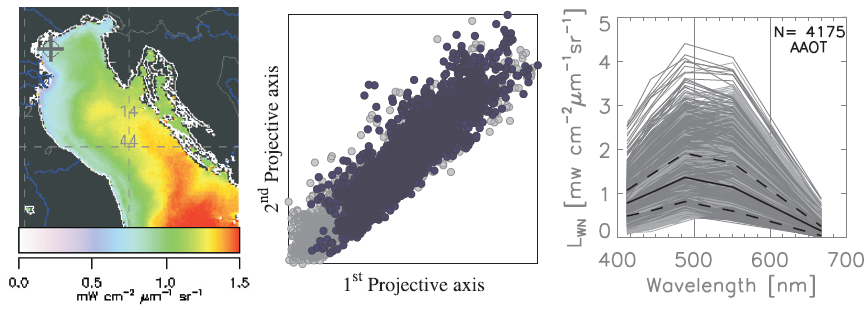 Site: AAOT  
Location: Northern Adriatic Sea
Water type: Case-1/Case-2 (sed. dom.)
Water depth: 17 m (height: 15 m)
Distance: 8 nm 
Period: 2002-present
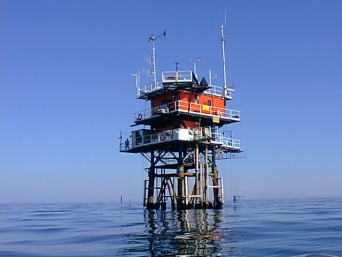 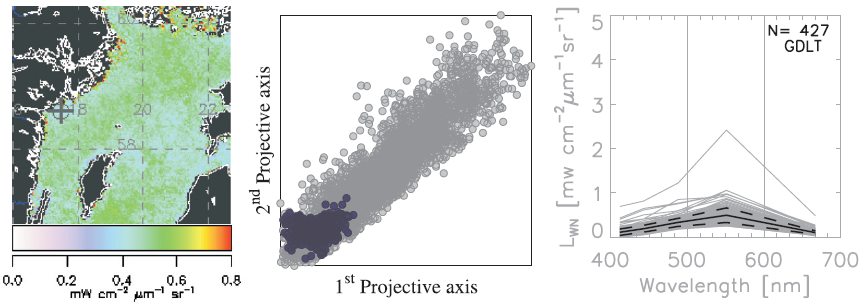 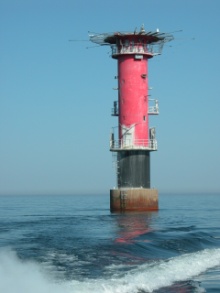 Site: GDLT  
Location: Northern Baltic Proper
Water type: Case-2 (y.s. dom.)
Water depth: 16 m (height: 26 m)
Distance: 9 nm 
Period: 2005-present (summer)
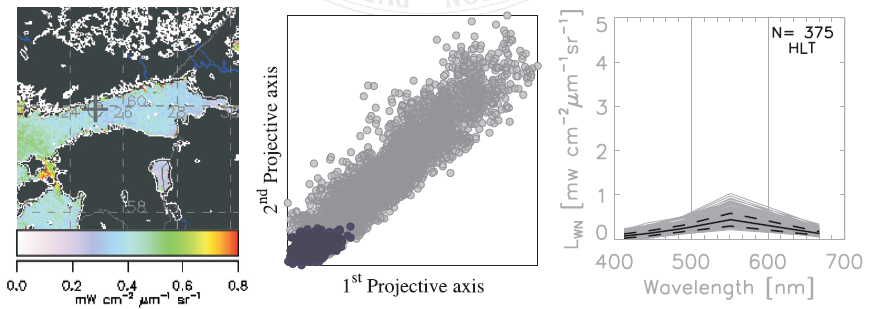 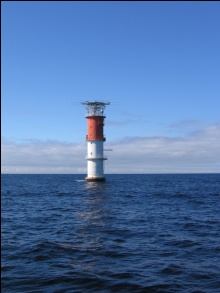 Site: HLT  
Location: Gulf of Finland
Water type: Case-2 (y.s. dom.)
Water depth: 13 m (height: 30 m)
Distance: 12 nm 
Period: 2006-present (summer)
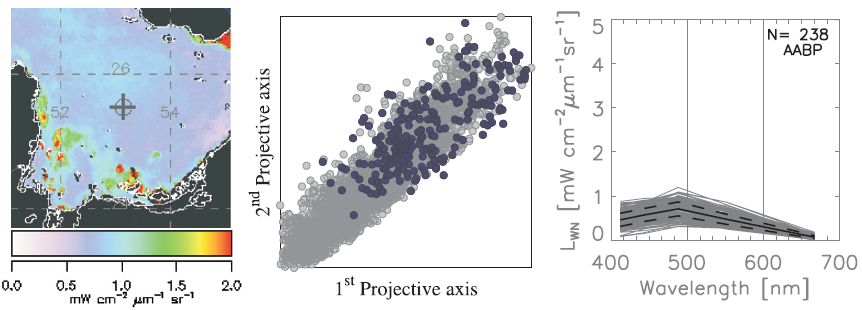 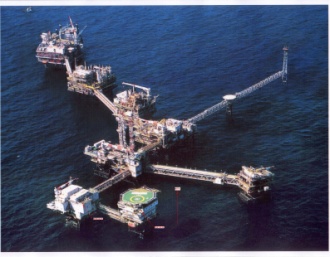 Site: AABT  
Location: Persian Gulf
Water type: Case-1 (?)
Water depth: 23 m (height: 24 m)
Distance: 80 nm 
Period: 2005-2008
Zibordi, G., Holben, B., Slutsker, I., Giles, D’Alimonte, D., Mélin, F., Berthon, J.-F., Vandemark, D., Feng, H.,  Schuster, G., Fabbri, B. E., Kaitala, S., Seppälä, J. (2009). AERONET-OC: a network for the validation of Ocean Color primary radiometric products. JTECH 26, 1634-1651.
Inter-Annual Stability of 
	Satellite Ocean Color Sensors
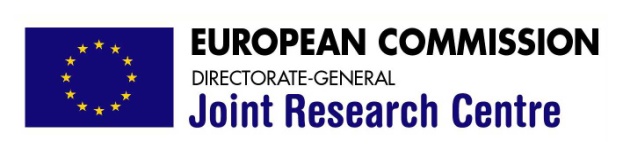 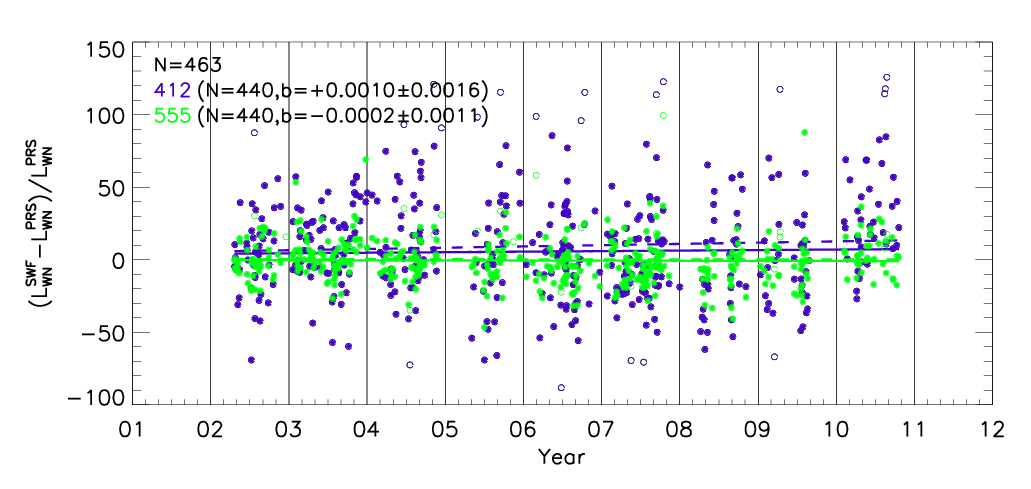 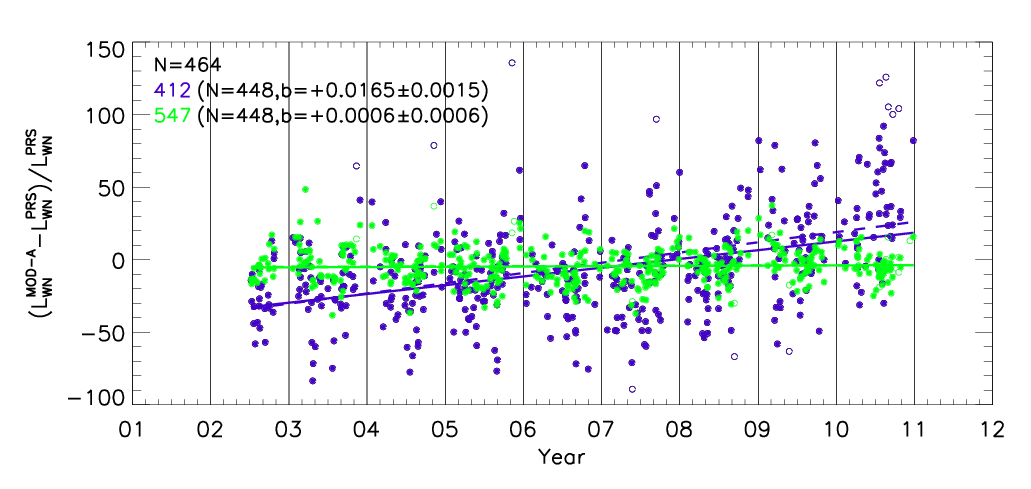 Assessment of 
Satellite Ocean Color Primary Products
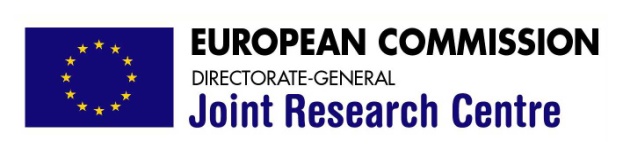 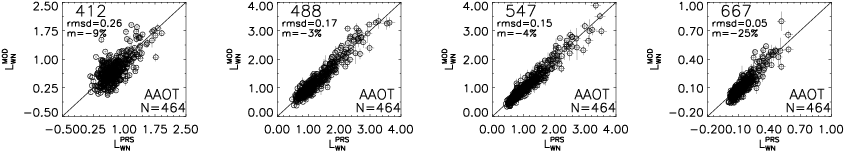 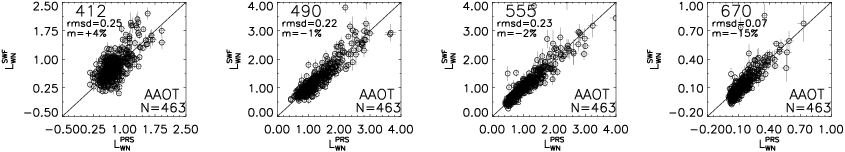 Gloria
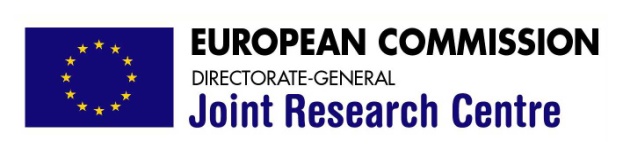 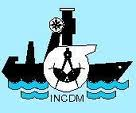 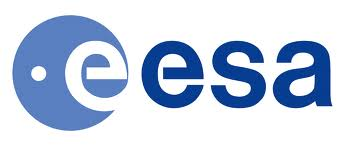 SeaPRISM
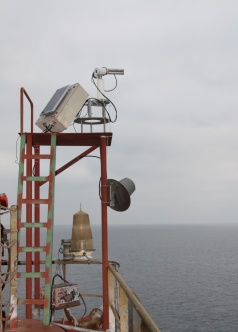 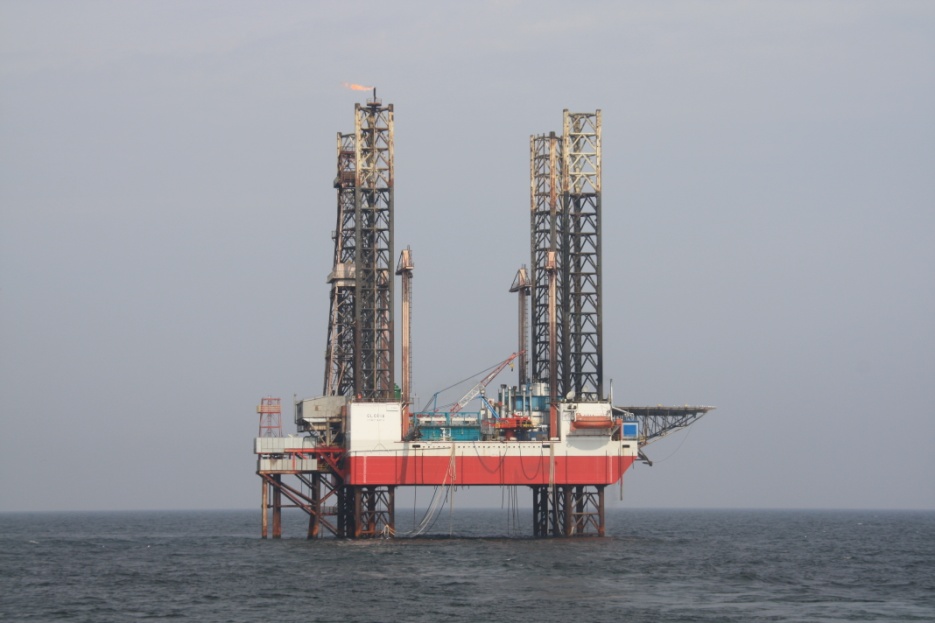 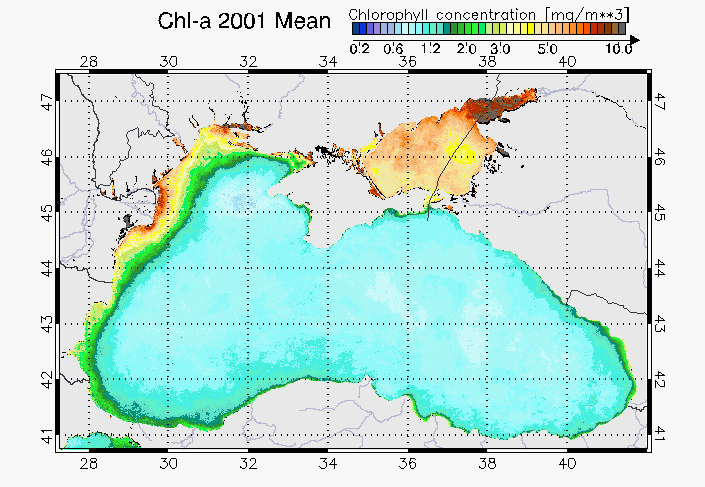 Gloria
Site: Gloria  
Location: Black Sea
Water type: Case-2 (sed. dom.)
Water depth: 50 m (height: 30 m)
Distance: ~20 nm 
Period: 2010-present
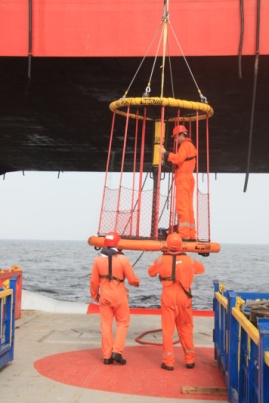 Gloria Platform
Complex Logistics
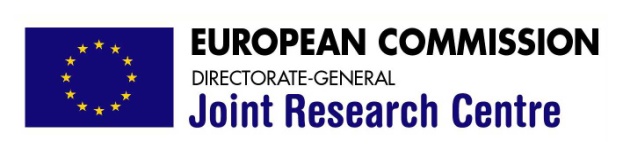 LWN from Gloria
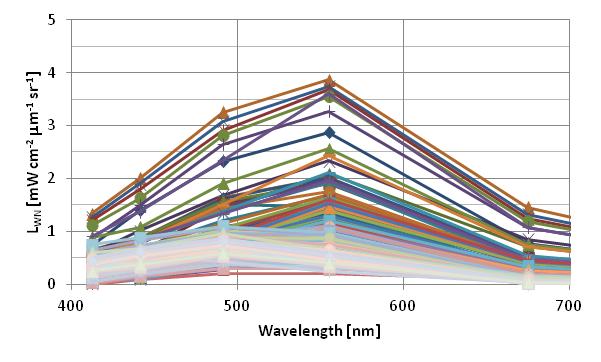 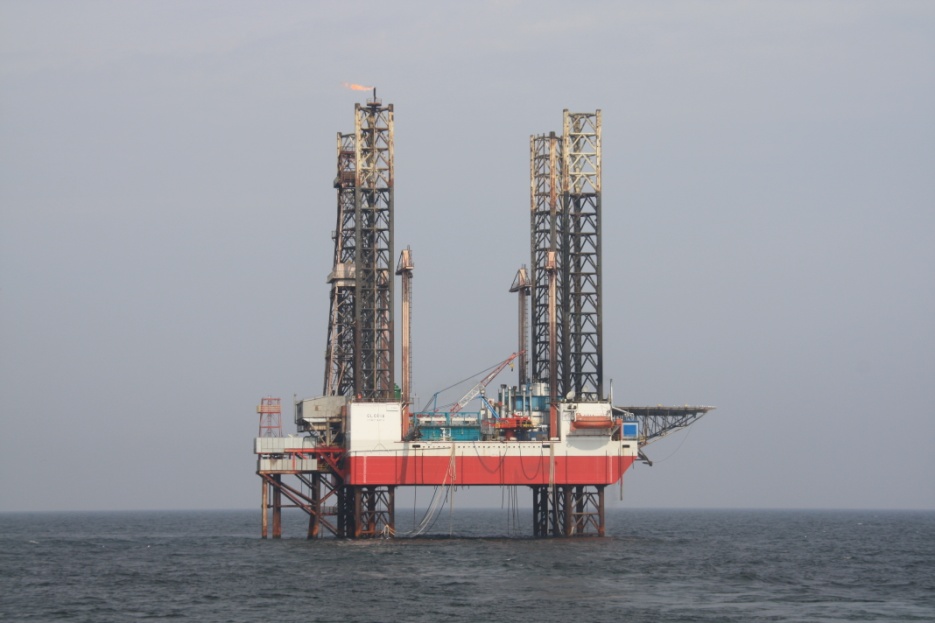 Gloria 
(2011)
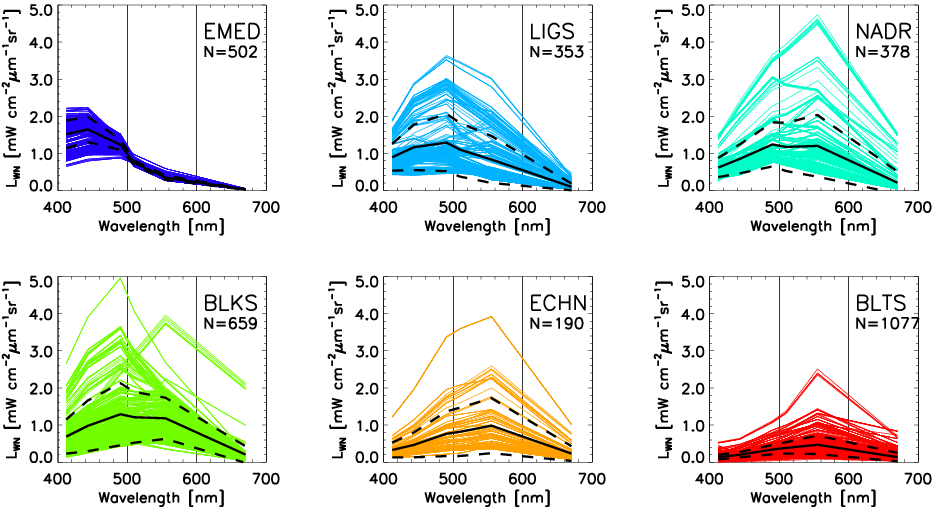 BiOMaP 
(2000-2009)
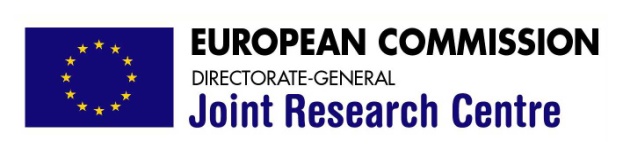 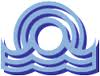 Future AERONET-OC 	Site in the Black Sea?
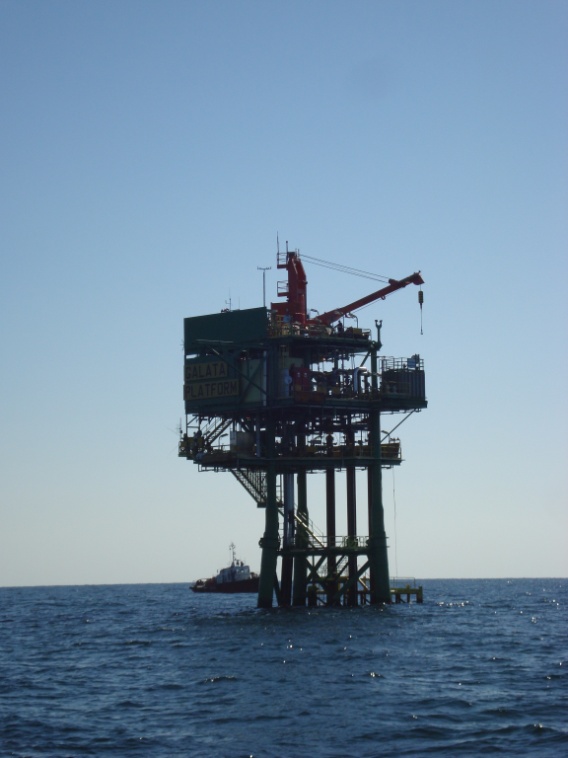 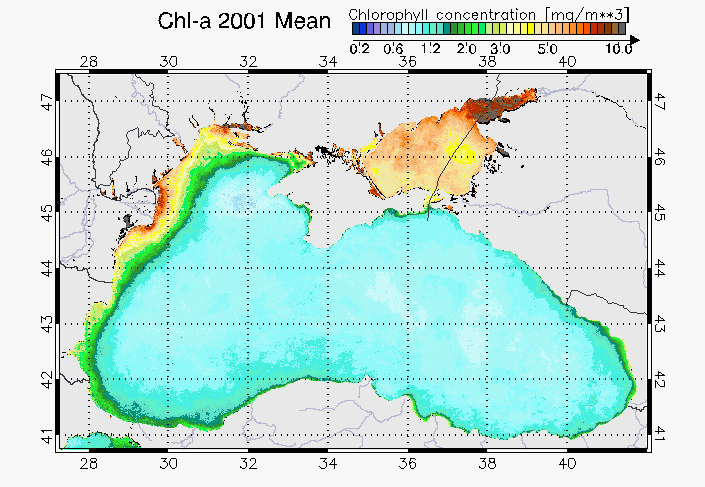 Gloria
Galata